ZeRO-Infinity: Breaking the GPU Memory Wall for Extreme Scale Deep Learning
May 4, 2022
Quan Zhou
Outlines
Background
 ZeRO-Series
 Techniques 
 Evaluation
 Conclusions
5/4/2022
Model Size v.s. GPU Memory
Size comparison
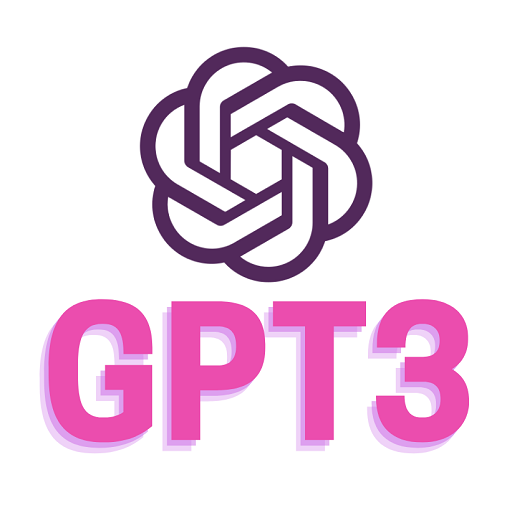 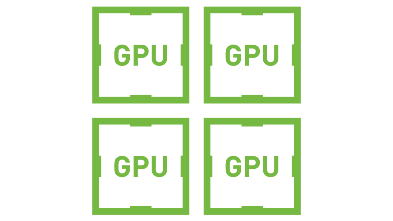 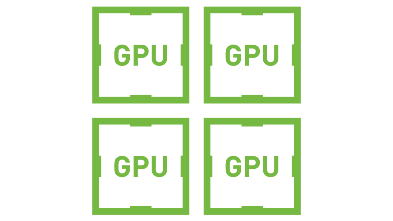 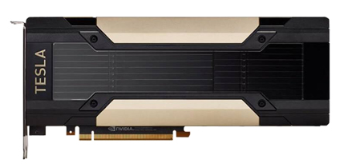 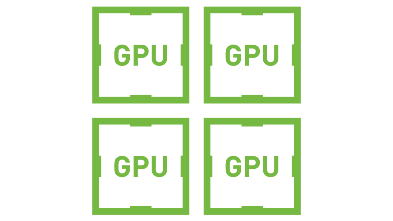 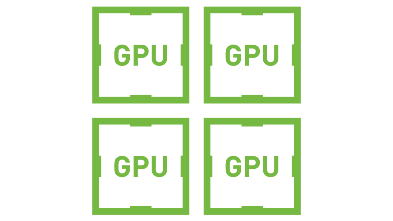 A100/V100
80GB/32GB
175B parameters
≥19TB to store states
DGX-2 (16 V100 inside)
512GB
$400K per node
5/4/2022
Model Size v.s. GPU Memory
Comparison of size
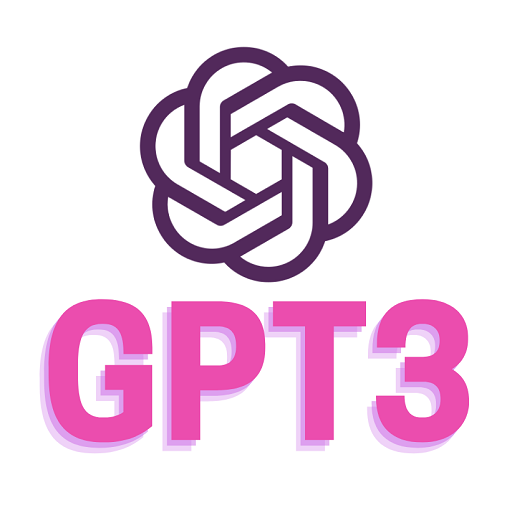 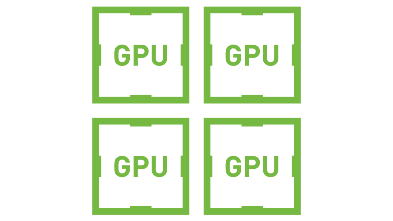 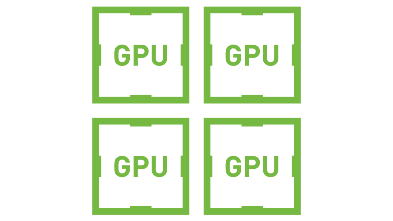 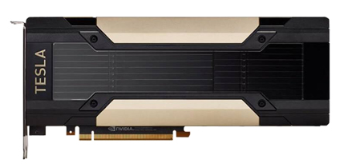 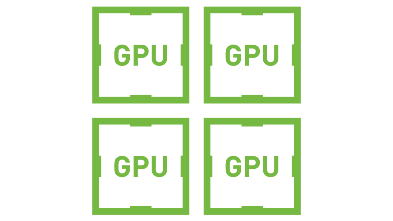 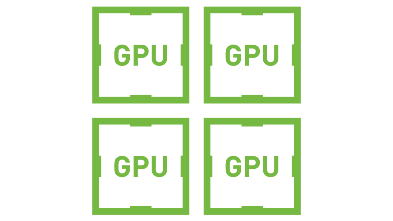 A100/V100
80GB/32GB
175B parameters
≥19TB to store states
DGX-2 (16 V100 inside)
512GB
$400K per node
Need 40 DGX-2 to train GPT-3, about $16M（1亿元）
5/4/2022
Model Size v.s. GPU Memory
Comparison of growth trends
     For last 3 years
 Model size 1000x: 100B parameters (ELMo)  100T parameters (GPT-3)
 GPU memory 5x: 16GB  80GB
即使独角兽级别的公司，
未来也难以承受训练更大模型的成本
5/4/2022
Rising Problems
(致未来) 如何训练未来提出的更大的模型？(千万亿参数规模 v.s. 400GB单卡显存)
(看当下) 如何用有限的资源训练超大模型？
(便利性) 如何更简单的训练大模型？
5/4/2022
Outlines
Background
 Model Size v.s. limited GPU size
 Rising problems
 ZeRO-Series
 Data Parallel
 ZeRO
 ZeRO-Offload
 ZeRO-Infinity
 Techniques 
 Evaluation
 Conclusions
5/4/2022
Outlines
Background
 ZeRO-Series
 Techniques 
 Evaluation
 Conclusions
5/4/2022
Single GPU training flow
Layer 1
Params: 40GB
Optimizer States: 80GB
Activations: 0
Layer 2
Params: 40GB
Optimizer States: 80GB
Activations: 0
1MB
Forward
5/4/2022
Single GPU training flow
Layer 1
Params: 40GB
Optimizer States: 80GB
Activations: 020MB
Layer 2
Params: 40GB
Optimizer States: 80GB
Activations: 0
1MB
Forward
5/4/2022
Single GPU training flow
Layer 1
Params: 40GB
Optimizer States: 80GB
Activations: 20MB
Layer 2
Params: 40GB
Optimizer States: 80GB
Activations: 020MB
1MB
Forward
5/4/2022
Single GPU training flow
Layer 1
Params: 40GB
Optimizer States: 80GB
Activations: 20MB
Layer 2
Params: 40GB
Optimizer States: 80GB
Activations: 20MB
……
1MB
Forward
5/4/2022
Single GPU training flow
Layer 1
Params: 40GB
Optimizer States: 80GB
Activations: 20MB
Layer 2
Params: 40GB
Optimizer States: 80GB
Activations: 20MB0
Gradients: 40GB
……
1MB
Backward
5/4/2022
Single GPU training flow
Layer 1
Params: 40GB
Optimizer States: 80GB
Activations: 20MB0 Gradients: 040GB
Layer 2
Params: 40GB
Optimizer States: 80GB
Activations: 0
Gradients: 40GB
……
1MB
Backward
5/4/2022
Single GPU training flow
Layer 1
Params: 40GB
Optimizer States: 80GB
Activations: 0 
Gradients: 40GB0
Layer 2
Params: 40GB
Optimizer States: 80GB
Activations: 0
Gradients: 40GB0
……
Step
params, optimizer_states = step(params, optimizer_states, gradients)
5/4/2022
Data Parallel
Layer 1
Params: 40GB
Optimizer States: 80GB
Activations: 20MB
Layer 2
Params: 40GB
Optimizer States: 80GB
Activations: 20MB
……
1MB
1MB
1MB
GPU 0
5/4/2022
Data Parallel
Layer 1
Params: 40GB
Optimizer States: 80GB
Activations: 10MB
Layer 2
Params: 40GB
Optimizer States: 80GB
Activations: 10MB
……
0.5MB
0.5MB
0.5MB
GPU 0
Layer 1
Params: 40GB
Optimizer States: 80GB
Activations: 10MB
Layer 2
Params: 40GB
Optimizer States: 80GB
Activations: 10MB
……
0.5MB
0.5MB
0.5MB
GPU 1
5/4/2022
Recomputation
Layer 1
Params: 40GB
Optimizer States: 80GB
Activations: 0MB
Layer 2
Params: 40GB
Optimizer States: 80GB
Activations: 0MB
……
0.5MB
0.5MB
0.5MB
GPU 0
Layer 1
Params: 40GB
Optimizer States: 80GB
Activations: 0MB
Layer 2
Params: 40GB
Optimizer States: 80GB
Activations: 0MB
……
0.5MB
0.5MB
0.5MB
GPU 1
5/4/2022
ZeRO
Layer 1
Params: 20GB
Optimizer States: 40GB
Layer 2
Params: 20GB
Optimizer States: 40GB
……
0.5MB
0.5MB
0.5MB
GPU 0
Layer 1
Params: 20GB
Optimizer States: 40GB
Layer 2
Params: 20GB
Optimizer States: 40GB
……
0.5MB
0.5MB
0.5MB
GPU 1
5/4/2022
ZeRO-Offload
Layer 1
Layer 2
……
0.5MB
0.5MB
0.5MB
GPU 0
Layer 1
Layer 2
……
0.5MB
0.5MB
0.5MB
GPU 1
Params: 40GB x N
Optimizer States: 80GB x N
CPU
5/4/2022
ZeRO-Infinity
Layer 1
Layer 2
……
0MB
0MB
0MB
GPU 0
Layer 1
Layer 2
……
0MB
0MB
0MB
GPU 1
Activation checkpoints: 0.5 MB x N
CPU
Params: 40GB x N 
Optimizer States: 80GB x N
NVMe
5/4/2022
Outlines
Background
 ZeRO-Series
 Techniques 
 Evaluation
 Conclusions
5/4/2022
Techs for training unprecedented model scale
Question: How to train GPT-3 scale model with single DGX-2?
Infos about model with 1T parameters
Info about DGX-2
5/4/2022
[Speaker Notes: 固定一个例子，单个DGX-2中训练GPT-3级别的模型]
Techs for training unprecedented model scale
Question: How to train GPT-3 scale model with single DGX-2?
Infos about model with 1T parameters
Info about DGX-2
Infinity offload engine: Offload model states to NVMe
5/4/2022
[Speaker Notes: 固定一个例子，单个DGX-2中训练GPT-3级别的模型]
Techs for training unprecedented model scale
Question: How to train GPT-3 scale model with single DGX-2?
Infos about model with 1T parameters
Info about DGX-2
Memory-centric tiling: split single op
5/4/2022
[Speaker Notes: 固定一个例子，单个DGX-2中训练GPT-3级别的模型]
Techs for training efficiency
Layer 1
Params: 40GB
Optimizer States: 80GB
Activations: 0MB
Layer 2
Params: 40GB
Optimizer States: 80GB
Activations: 0MB
……
0.5MB
0.5MB
0.5MB
Focused on training Transformer-like model with Adam optimizer, enabling mixed precision
5/4/2022
[Speaker Notes: 固定一个例子，单个DGX-2中训练GPT-3级别的模型]
w.r.t. Parameter & gradients
策略： partition & offload
 offload带宽分析：
 single node
 Aggregated CPUGPU: 48GB/s
 GPUs  GPU: 150-300GB/s
 multi nodes (N nodes)
 Aggregated CPUGPU: 48GB/s x N
 GPUs  GPU: 60-100GB/s
5/4/2022
w.r.t. Optimizer States
策略：总量太大，必须offload到NVMe上
 优化：optimizer更新部分留在CPU上做
 offload带宽分析：
 Aggregated bandwidth: 硬盘读取速度 x N(nodes)
5/4/2022
w.r.t. Activations
offload到CPU上
 带宽分析：
 CPUGPU: 3GB/s
5/4/2022
Evaluation
Hardware:
 32 DGX-2 (512 V100x32G)
 800Gbps 节点间传输带宽
 Models:
 single DGX-2
 model size: 10B1T
 32 x DGX-2
 model size: 0.5T  20T
5/4/2022
Outlines
Background
 ZeRO-Series
 Techniques 
 Evaluation
 Conclusions
5/4/2022
Model Size
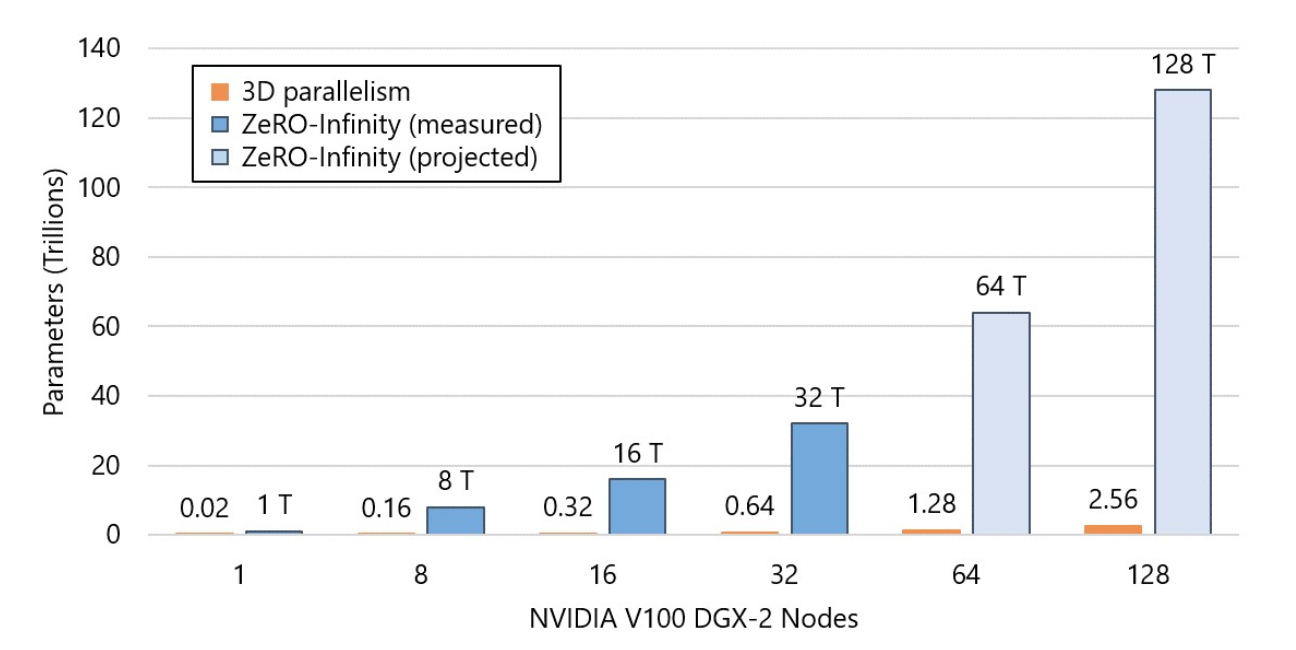 50x larger trainable model size
5/4/2022
Model Size
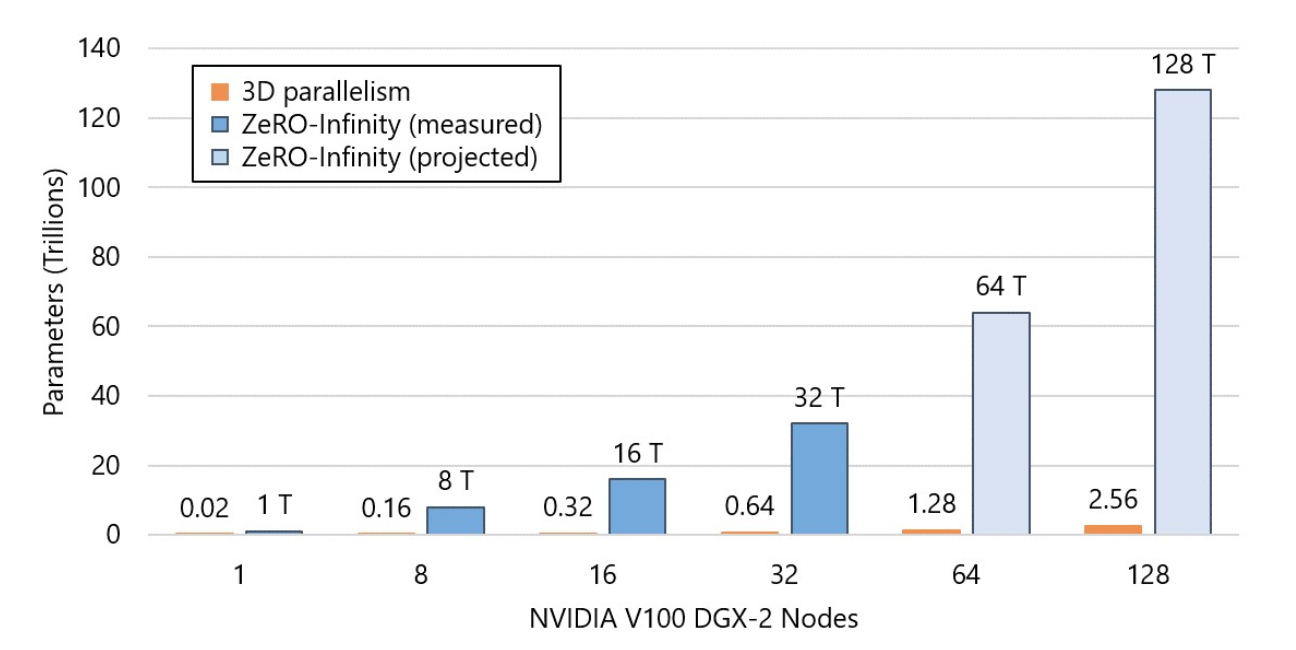 Analysis: The maximum trainable model size using 3D parallelism is limited by aggregated GPU memory
50x larger trainable model size
5/4/2022
Model Speed
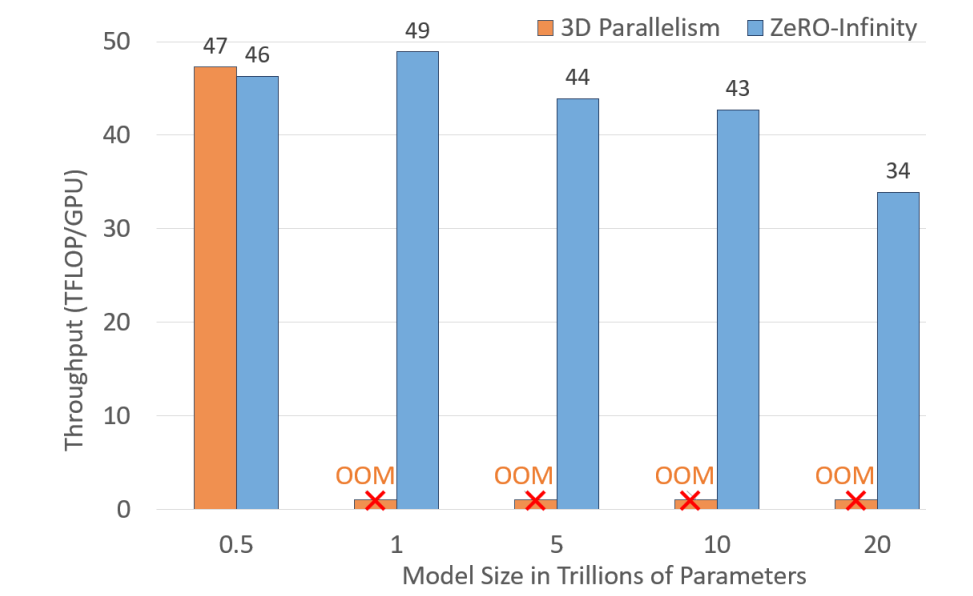 5/4/2022
Model Speed
Comparable throughput with SOTA solution
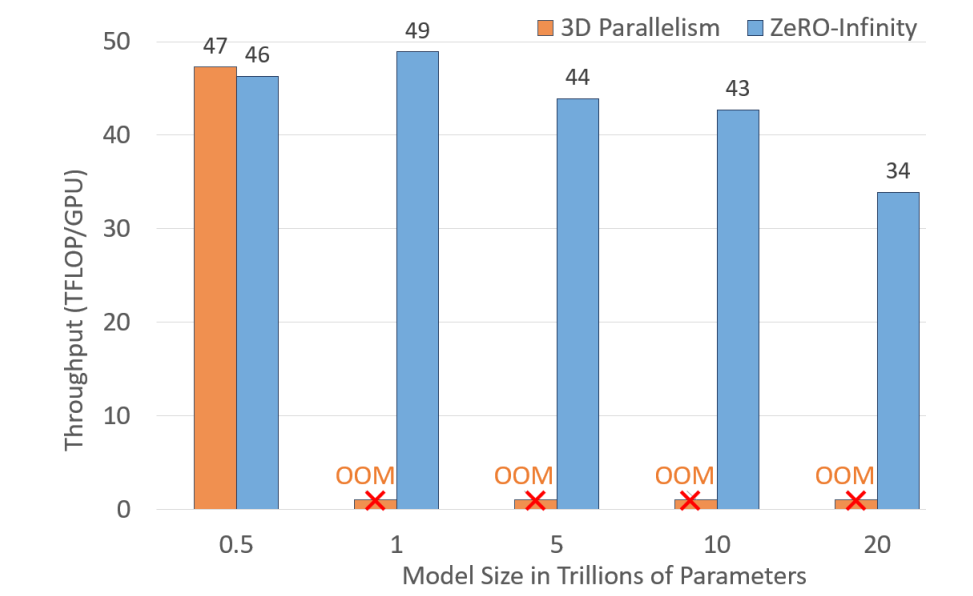 5/4/2022
Model Speed
Measured peak TFlops/GPU
Comparable throughput with SOTA solution
≥ 60% peak throughput
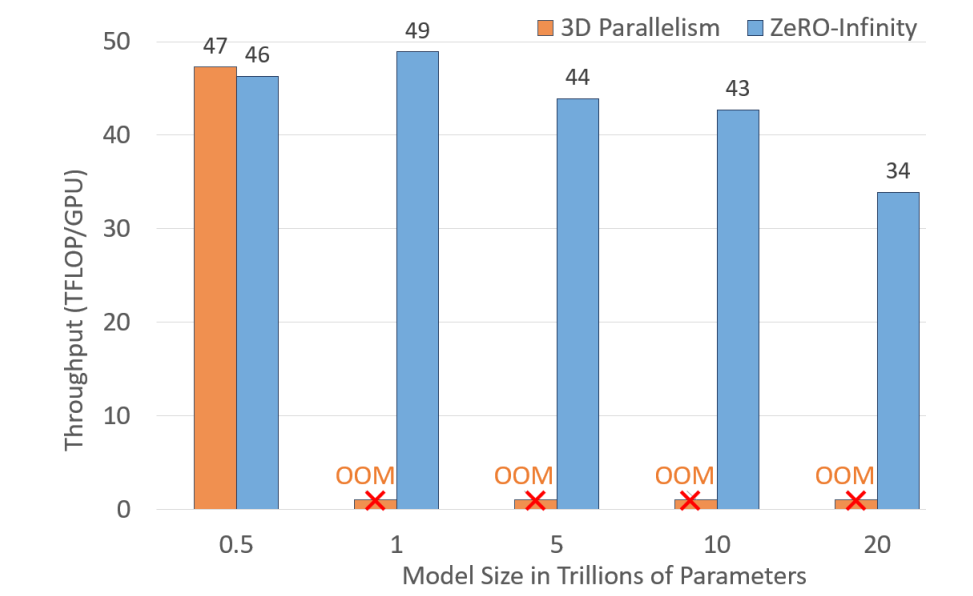 5/4/2022
[Speaker Notes: 512 GPUs]
Model Speed
Comparable throughput with SOTA solution
≥ 60% peak throughput
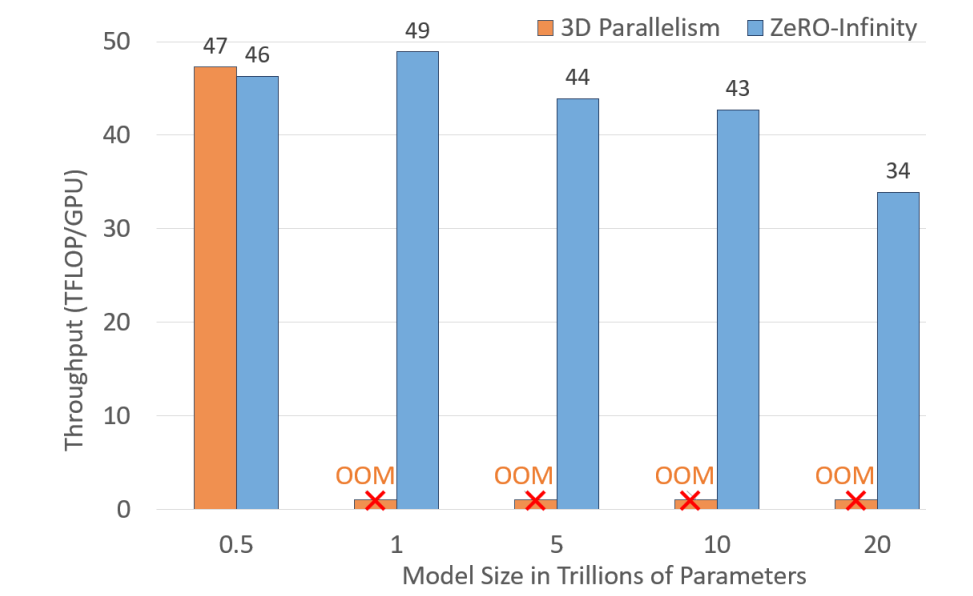 CPU memory is not sufficient to hold activation checkpoints
5/4/2022
[Speaker Notes: 512 GPUs]
Scalability
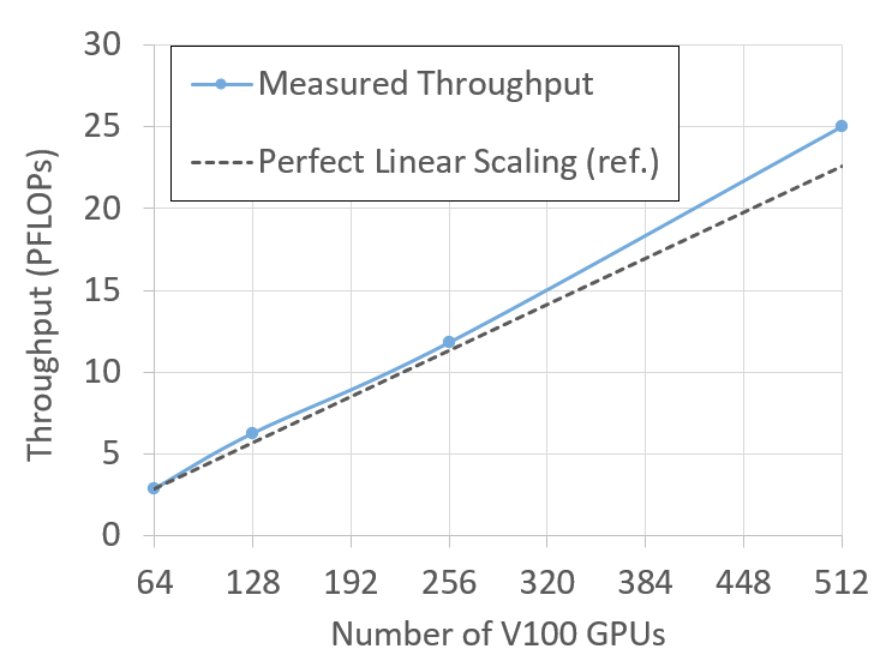 Superlinear scalability
5/4/2022
Scalability
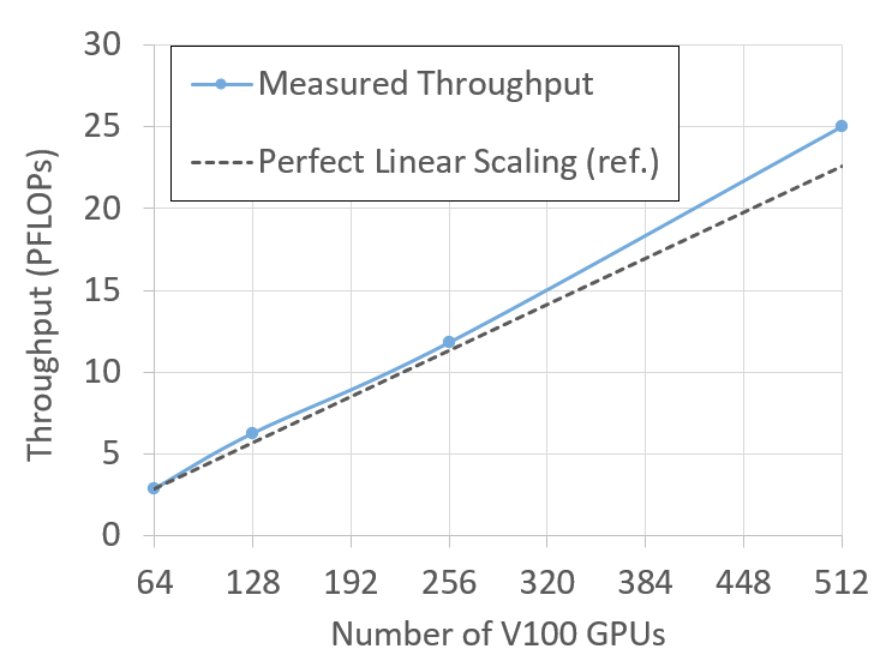 When adding extra GPUs, the total amounts of parameters+gradients remains constant, but:
Aggregated CPU-GPU bandwidth increases, making offloading params/grads faster
Aggregated CPU computing power increases, making updating optimizer faster
Superlinear scalability
5/4/2022
Democratizing Large Model Training
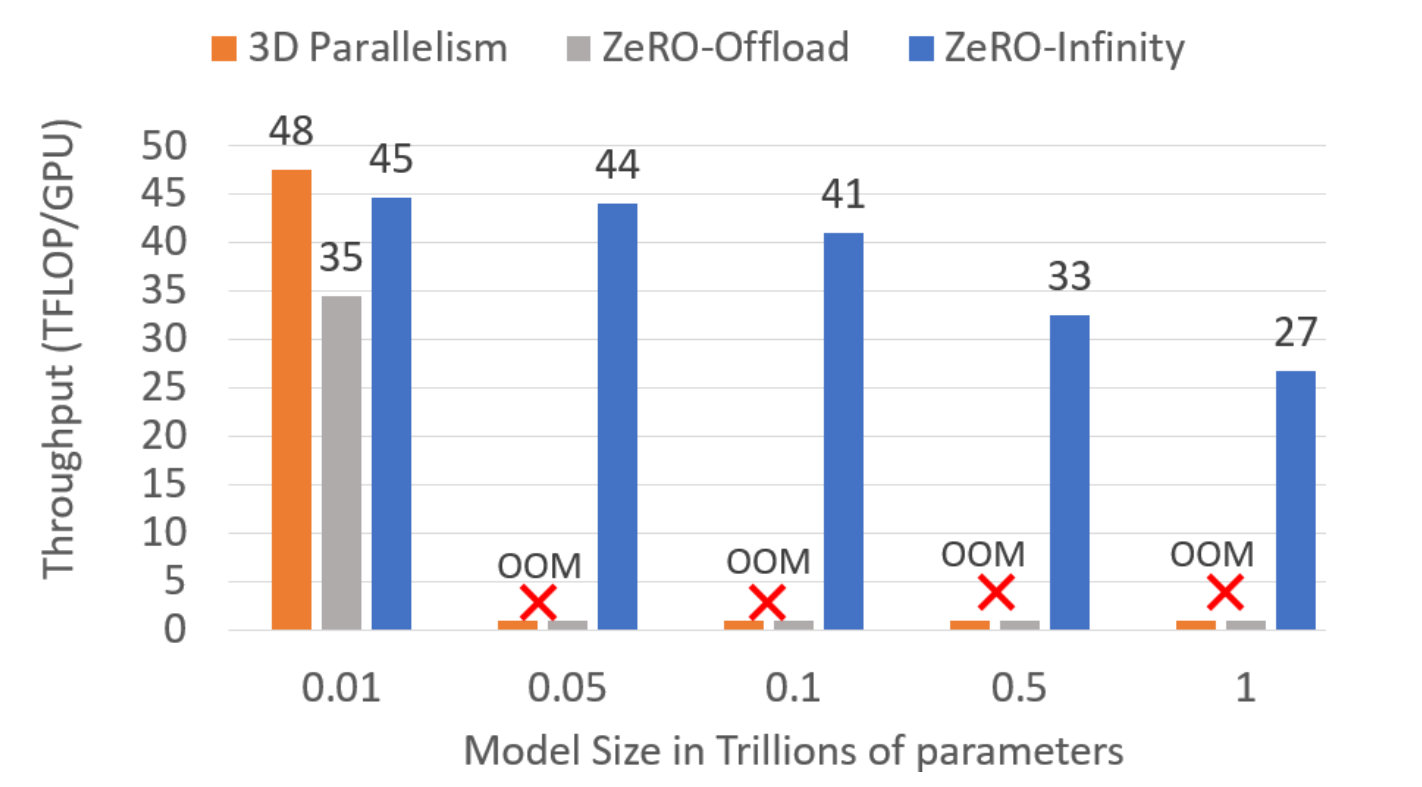 User can train model with up to 1T params using single DGX-2
Throughput is acceptable
Ease of use due to automated methods
5/4/2022
Outlines
Background
 ZeRO-Series
 Techniques 
 Evaluation
 Conclusions
5/4/2022
Conclusions
It takes a huge leap of trainable model size 
 larger model size
 less node (for fine-tuning)
 ease of use
 It points out the direction for the future hardware development
 device compute power 
 device-device bandwidth
5/4/2022